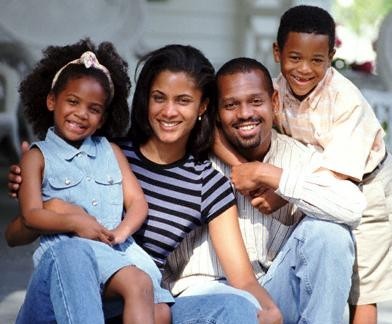 Transition of Children in Foster Care, Receiving Adoption Assistance and Select Youth in Juvenile Justice to Amerigroup Georgia
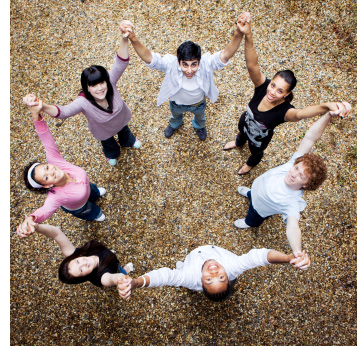 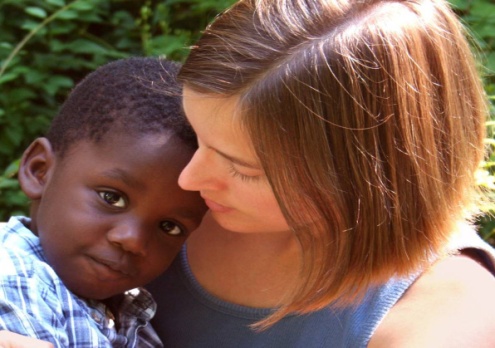 Child Welfare Reform Council
August 5, 2014
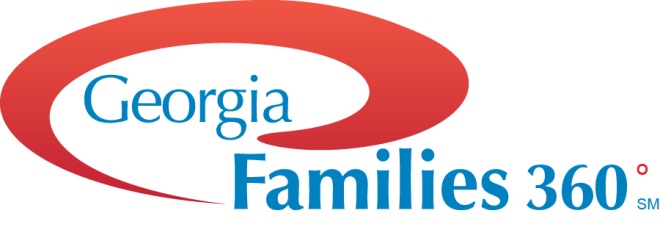 1
Georgia Families 360°: Primary Goals
Improve health outcomes through intensive case management
Integrated coordination of all health care services
Engagement of primary care physicians and dentists
Comply with and support state and federal policies
Foster permanency  and long term independence
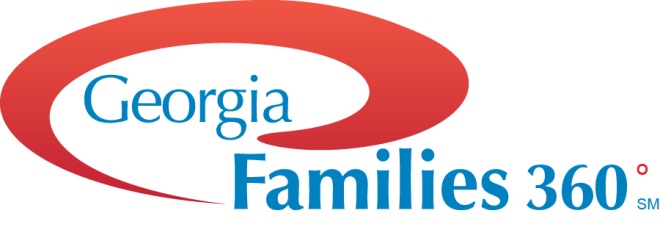 2
Ways of Reaching Our Goals
All members have a medical and dental home
Ensure all members have access to preventive care and screenings 
Providers adhere to clinical practice guidelines and evidence-based medicine 
Improve health outcomes and chances for successful child welfare outcomes
Improving assessment timeliness for foster youth
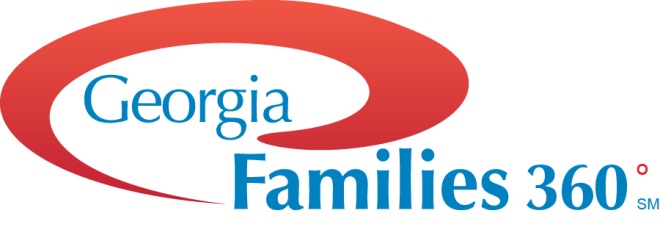 3
Planning for Implementation
Amerigroup Planning
Staffing - 90 new hires
Training
Town Halls
Network Access & Contracting
Information System Enhancements
Revised P&P and 
     Member Handbooks
Community Collaboration
Court Improvement Initiatives
Family Preservation
GA Dental Association
GA  American Academy of Pediatrics
Regional Intake Centers
CHOA
Kaiser-Permanente
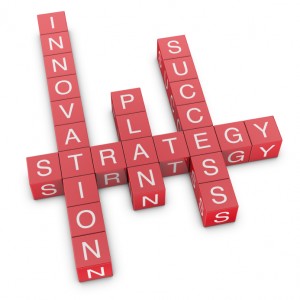 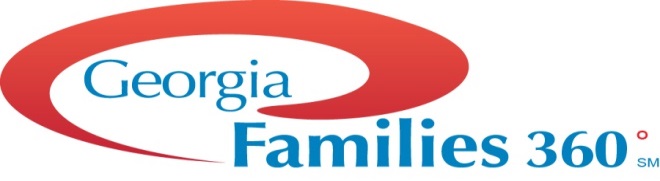 4
GF 360 Program Requirements
Scope:  Provide coordinated care across multiple services to Georgia Foster Care membership while demonstrating improvement in member health outcomes
Requirements driven by federal foster care and Kenny A Decree
Care Coordination Team
Enhanced Provider Network
24/7 Intake Communication Center
Ombudsman Team
Psychotropic Medication Management Program
Dental and Medical Home
Trauma informed and System of Care training across all agencies
Virtual Health Record
Advocacy Engagement and Steering Committee
Enhanced interagency collaboration
Standardized reporting and monitoring
Value Based Purchasing
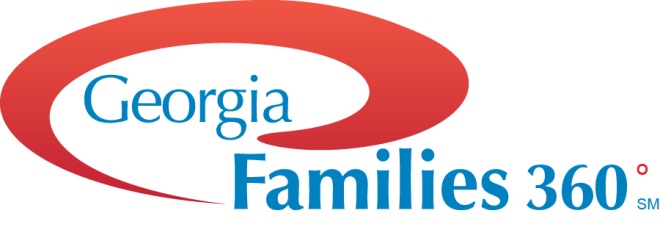 5
Georgia Families 360°By the Numbers
Tennessee
Membership (~23,051 as of July 2014)
South Carolina
Alabama
Florida
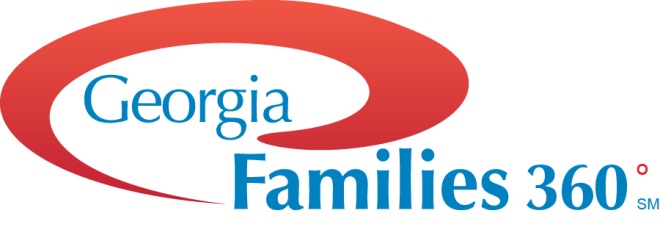 6
GF 360 Numerical DataSummary
82%of all total membership located in 51 of 159 counties across the state
Top 5 counties:  Fulton, DeKalb, Gwinnett, Cobb, Clayton
Top 5 BH Diagnosis: ADHD, Psychosis, Conduct DO, Depressive DO, Affective DO
Male 52%:  Female 48%
0-6=24%; 7-12=31%; 13-18=39%; >19=4.3%
Members between 17-20  = 3577
7
QUESTIONS?
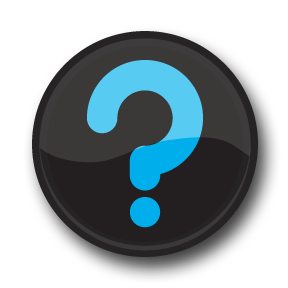 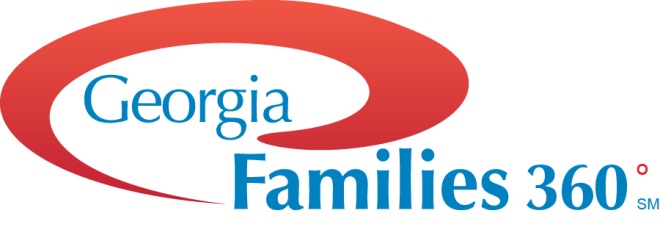 8
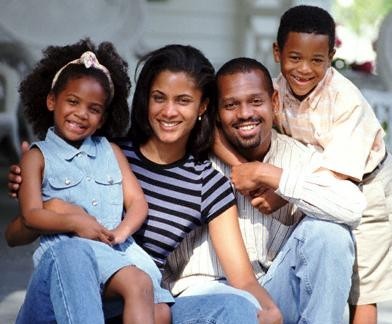 Center for Medicaid and Medicare Innovation Grant Overview

Georgia Families 360 Youth Transitioning Out of Foster Care
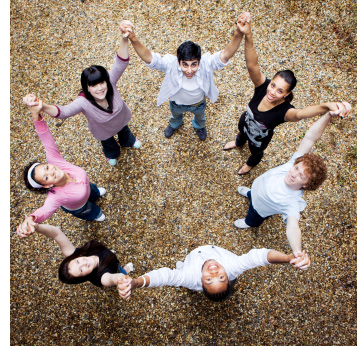 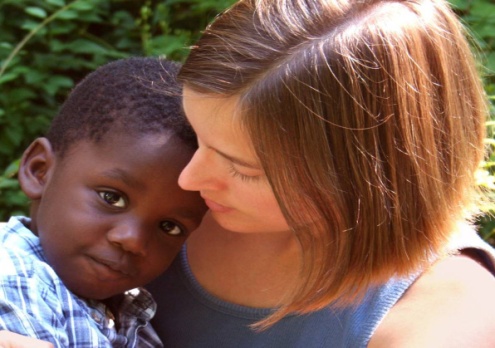 August 2014
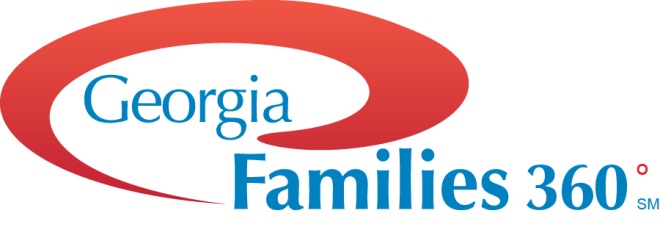 9
Key Grant Points
Target Statement: Keep youth engaged in their health care and service systems so that they will utilize more primary and preventive care in lieu of high cost facility based settings.

Target Population:  Youth with greatest need of comprehensive services to help them obtain positive outcomes associated with well-being:
In Foster Care for 12 months or greater
Age 17-20 residing in group home setting
Documented history of behavioral health needs

Targeted Counties:  Fulton, DeKalb, Gwinnett, and Cobb.  Bibb County (Macon, Ga to reflect the rural imprint).
Participant Number Targets:   Year 1: 126;       Year 2: 396;        Year 3: 720
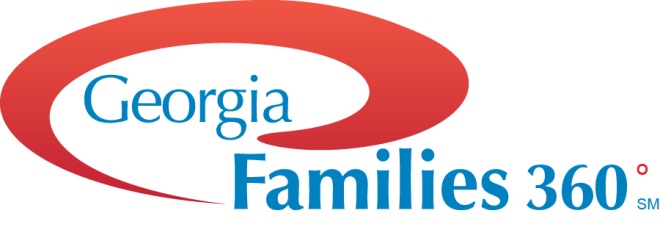 10
Key Grant Points (cont.)
Proposed Measures of Success:  
Percent reduction in hospitalization due to mental health/substance use issues
Percent increase in access to PCP/PCD
 Change in pregnancy behavior (increase in FP, actively using contraception, longer pregnancy intervals
Percent increase in employment (increase over a given time period, such as six months)
Percent increase in enrollment in secondary and post-secondary education (grade progression, graduation rate, GED attainment, post-secondary enrollment
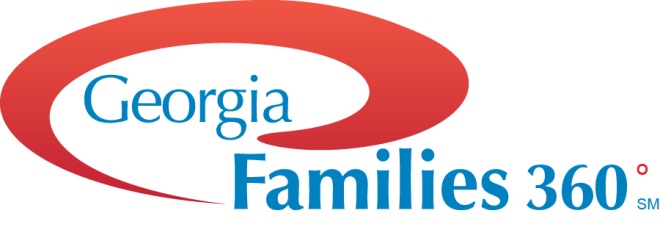 11
QUESTIONS?
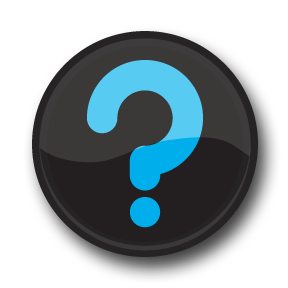 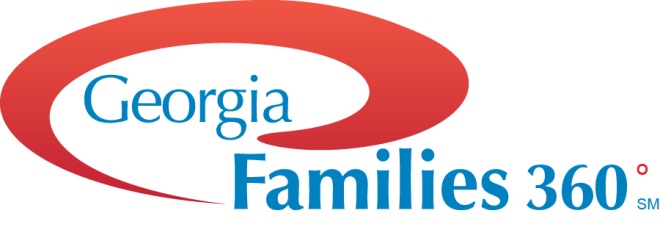 12